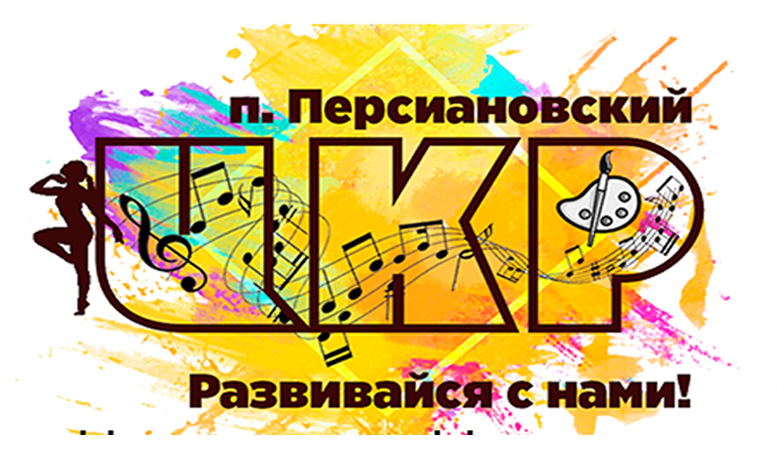 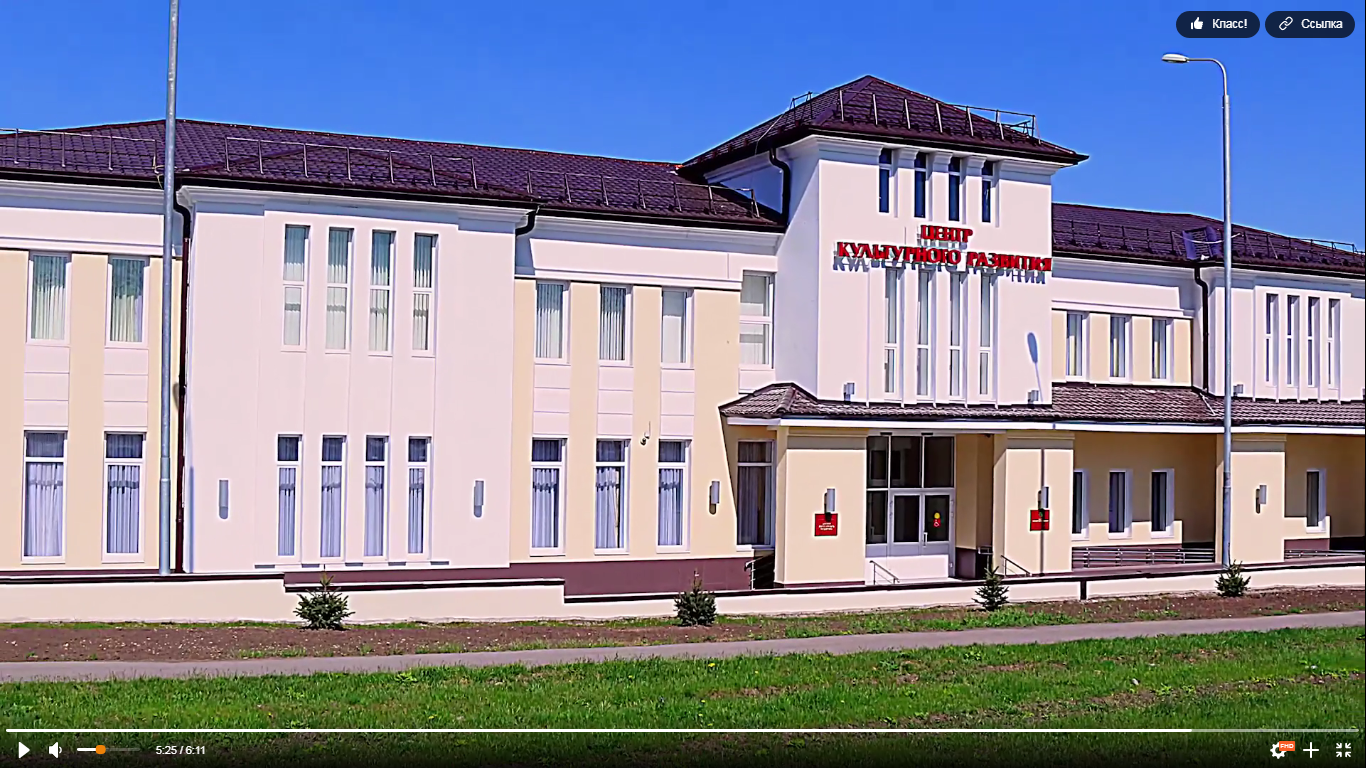 Едем в Центр культурного развития
Доступность  услуг жителям пенсионного возраста и маломобильным группам населения.
Проблема:
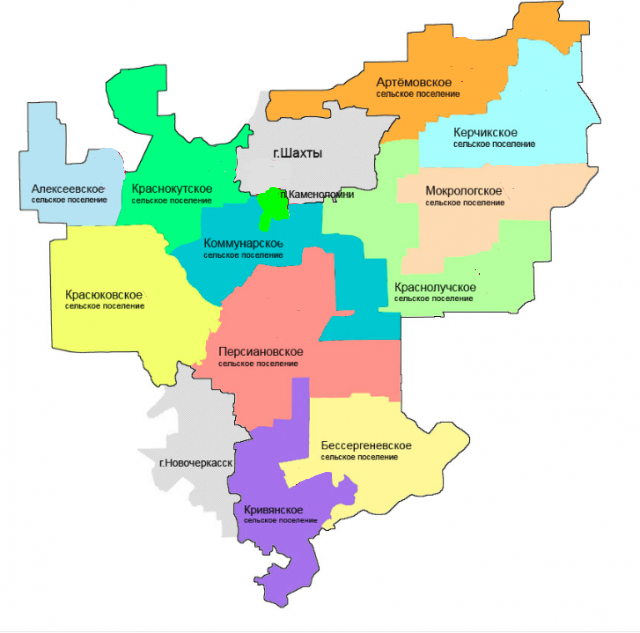 49 км
62 км
30 км
Октябрьский район Ростовской области имеет:
большую протяженность, 
площадь района 1999 кв.км., 
много отдаленных малых населенных пунктов. 
В современных реалиях, жители удаленных территорий Октябрьского района не имеют возможности воспользоваться услугами, которые предоставляет Центр культурного развития в п.Персиановский.
ЦКР
25 км
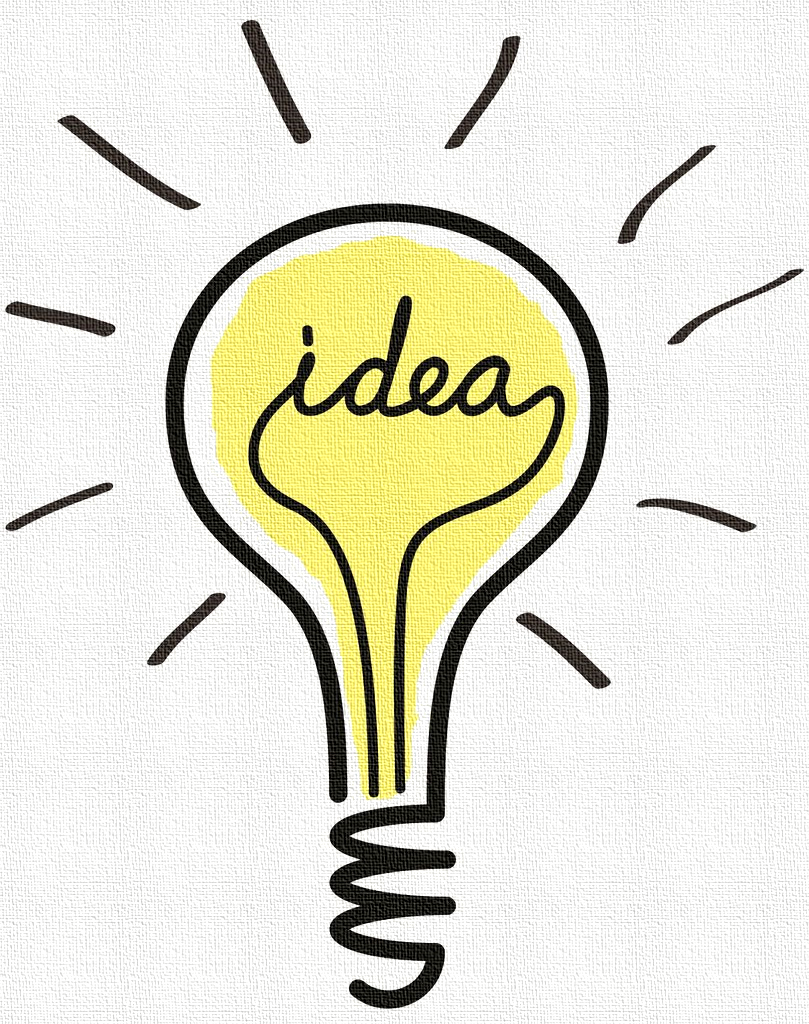 Цель проекта
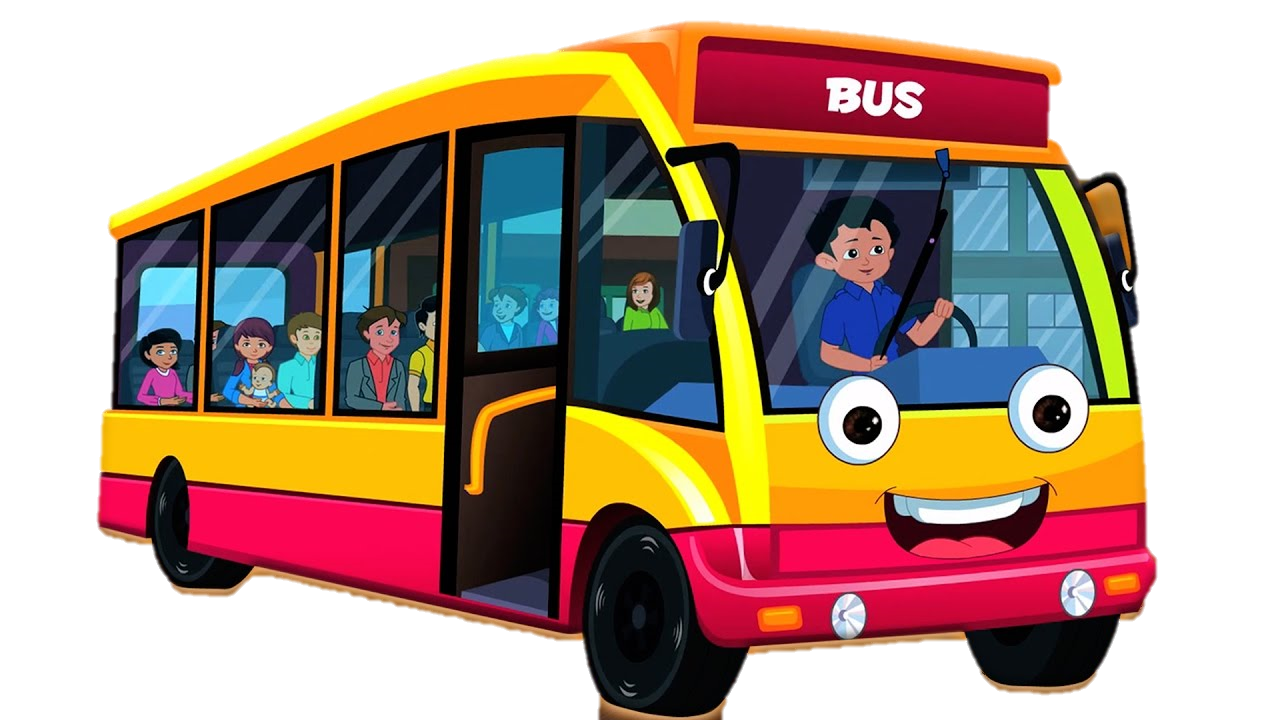 ЦКР
Организация досуга граждан пенсионного возраста и других маломобильных групп населения отдаленных населенных пунктов 
Октябрьского сельского района.
Задачи проекта
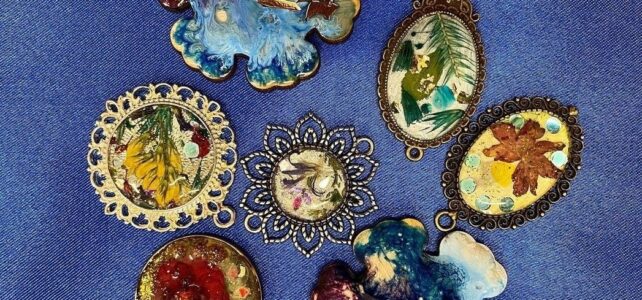 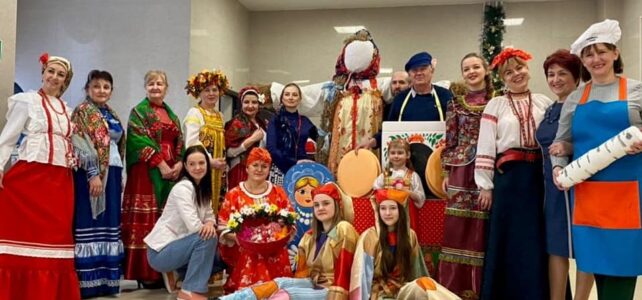 Количественные показатели
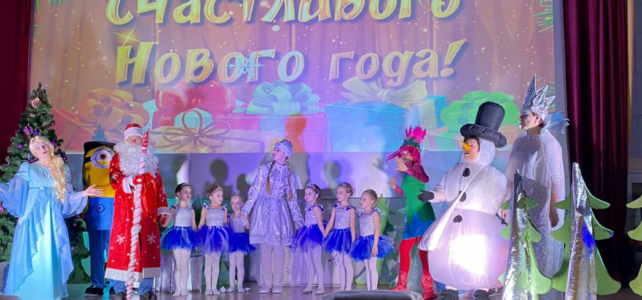 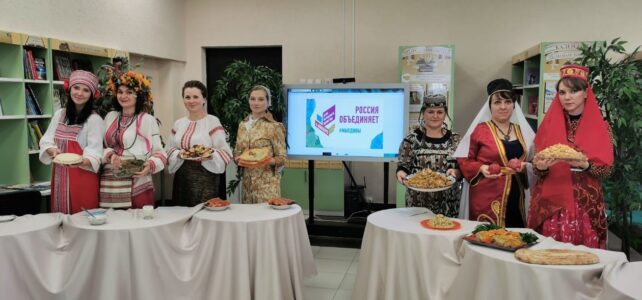 Качественные показатели
Ознакомление с традиционными народными ремеслами, сохранение и развитие культурного наследия
Расширение круга общения
Творческое самовыражение и творческая самореализация людей
Создание дополнительных условий для улучшения качества жизни граждан пенсионного возраста и других маломобильных групп населения
Повышение качества предоставляемых услуг ЦКР путем привлечения добровольческой деятельности специалистов, волонтеров
Повышение активности в социально-общественной деятельности
Этапы реализации проекта
01.09.2021 – 30.11.2022
Этапы реализации проекта
01.12.2021 – 30.11.2022
Этапы реализации проекта
01.11.2021 – 30.11.2022
Этапы реализации проекта
01.12.2021 – 30.11.2022
Этапы реализации проекта
01.09.2021 – 30.11.2022
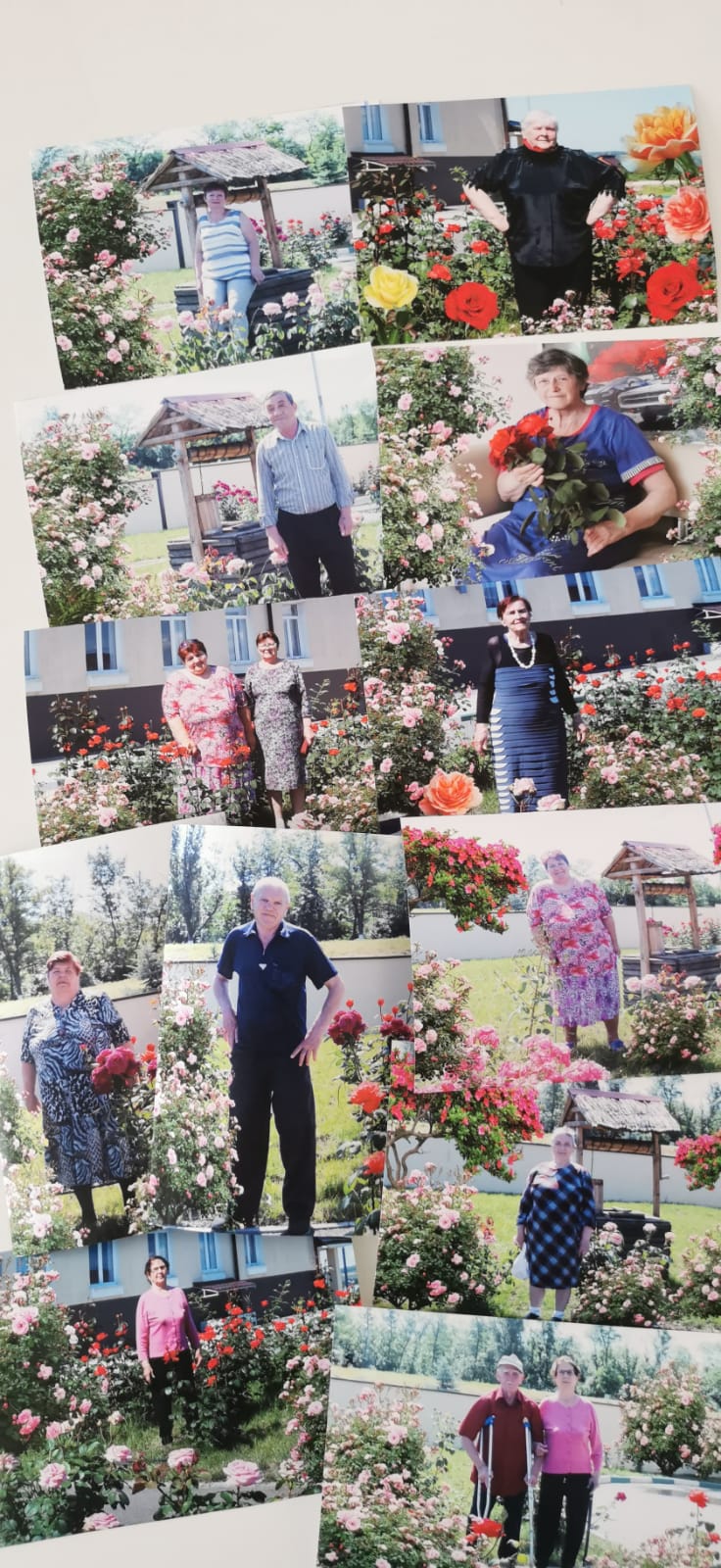 Каждый приезд в ЦКР— это культурно значимое событие и тёплая встреча с друзьями. 
Еженедельные мероприятия проекта имеют и важный социальный эффект. Ведь развитие местного сообщества и укрепление его традиций – перспективный путь развития народной культуры, процветания сельской местности.
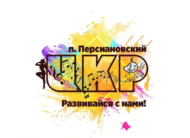 Наши контакты
Официальном сайте МБУ «ЦКР» https://ckr-61.ru/ . 
В социальных сетях: https://www.instagram.com/ckr_persianovskii/
https://vk.com/ckr_persianovskii
https://ok.ru/ckr.persianovskii